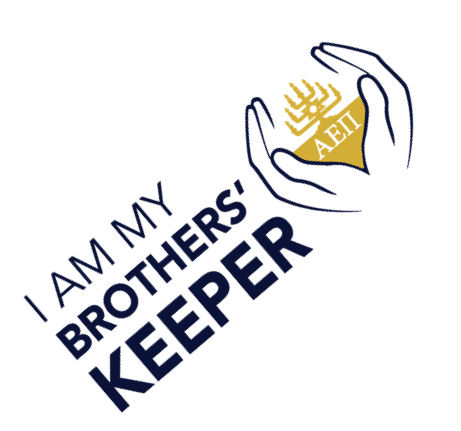 AEPi Talks
Continue to develop public speaking and presentation skills while teaching Brothers about different topics ranging from fraternal to your own personal passions.
Why are Ted Talks so popular?
Successful people speaking about their favorite topics or their area of expertise
Ideas touch our heart, teach us something new and are easy to remember
They are specific, to the point and make us think
They make you feel like anyone can do them
What benefits are there for you and your chapter?
They are  great way to improve your general knowledge
They are a constructive form of entertainment
They boost creativity
They broaden your perspectives
You can utilize alumni with interesting professions!
Relationship and Brotherhood 
Building
Brothers learn more about each other's interests and areas of interest
Brothers will feel closer to each other when they learn that they care about the same thing
We are a learning laboratory - this is the time for Brothers to improve their public speaking and presentation skills in front of an comfortable audience who will treat them with respect and give constructive feedback
Fraternal Education
Especially leading up to elections - you should always offer sessions for each officer position
Executive Board Q+A
My time as Brother Master
Budgeting 101
All officers - Master, LT, Scribe, Exchequer, Sentinel, etc
Fraternal How TOs
How to plan a social
How to create a philanthropy event
How to get elected at SGA President
Just because you are done with New Member Education, doesn’t mean you know everything about the fraternity. 

Whether it is a refresher course or continuing education every Brother can benefit from a few sessions a year.
In one semester, Brothers studying health and fitness, gaming, history, finance, and leadership may decide to lead session. It may break down like this:
Personal finance and investing
Healthy eating: Watch your macros
Virtual Reality is the new reality
Perseverance in Jewish history
Lead by examples: The Story of JFK

In the same semester, Brothers may use their life skills or hobbies to present on topics:
Quick and easy date night meals
How to dress professionally for your next interview
Survival/Camping skills
Personal Passions
Every Brother of your chapter has a unique background and many have different majors or hobbies that they can share with the rest of the chapter.
Try it at Your Chapter Meeting
Put out a survey asking if Brothers or alumni have ideas for what they would lead. 
Start small - maybe a five-minute presentation on how you decided on a budget this semester or about a school project you just completed.
This is an amazing way to introduce alumni to your chapter by having them discuss what they do in their career and it will allow you to engage more alumni than ever before. 
Speak to your ELC about hosting some seminars on any topic or to get advice on how to make this a tradition in your chapter moving forward.